Welcome to Coach Ketcham’s Class
I see we are all excited to be here today.
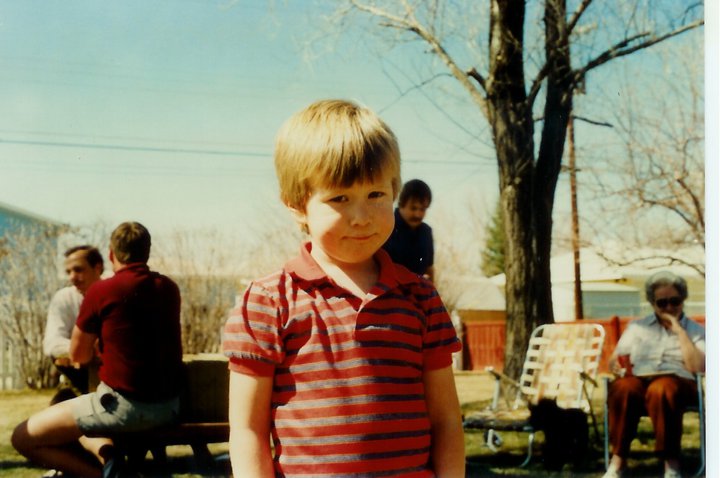 You will have so much fun on the first day of school.
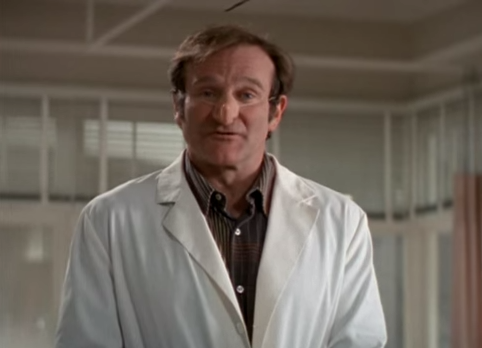 Any other questions
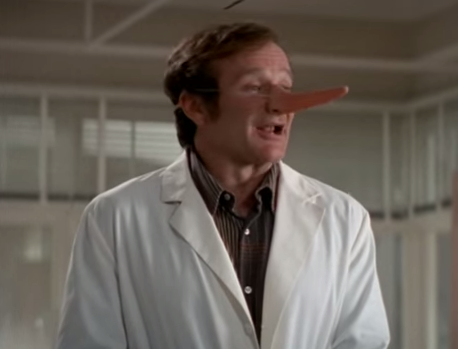 No eating Lobster in class, without sharing with all of us.
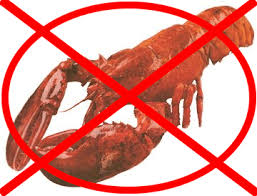 Because teachers be like…
and students be like…
We are on the line and the Exchange-o- Gram
WWW.CoachKetcham.com
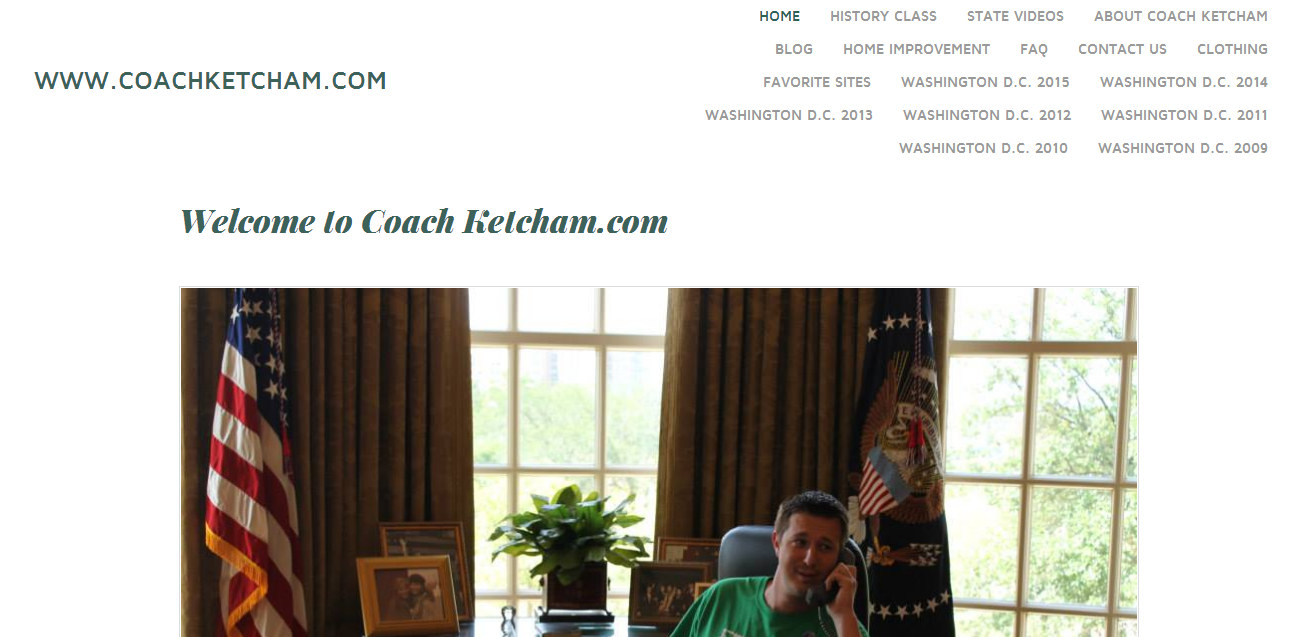 CoachKetchamsClass
Homework Free Zone
We value each others time




States
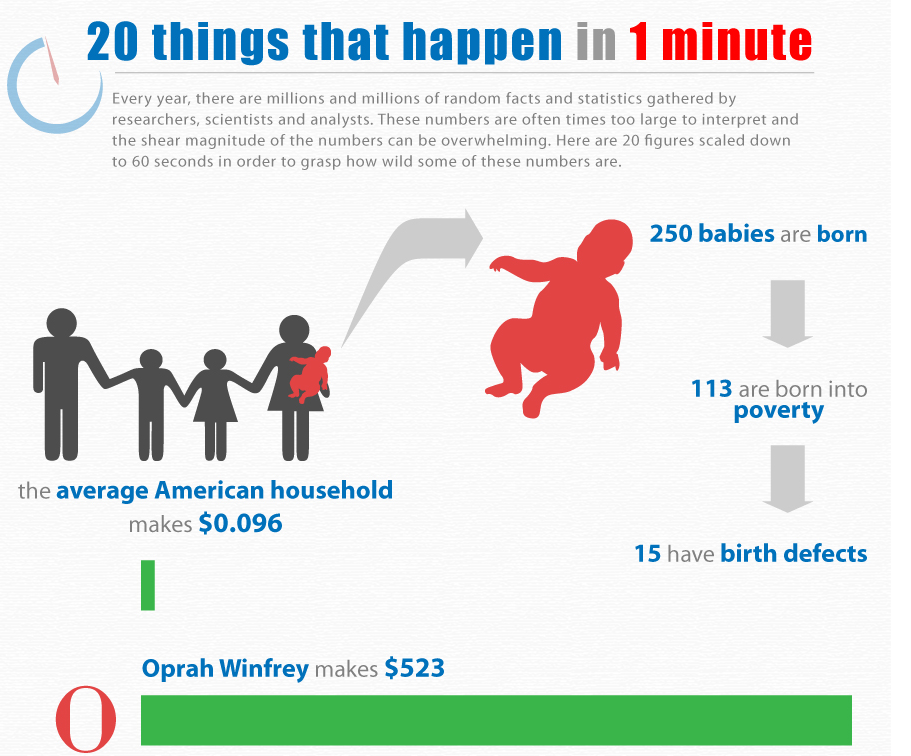 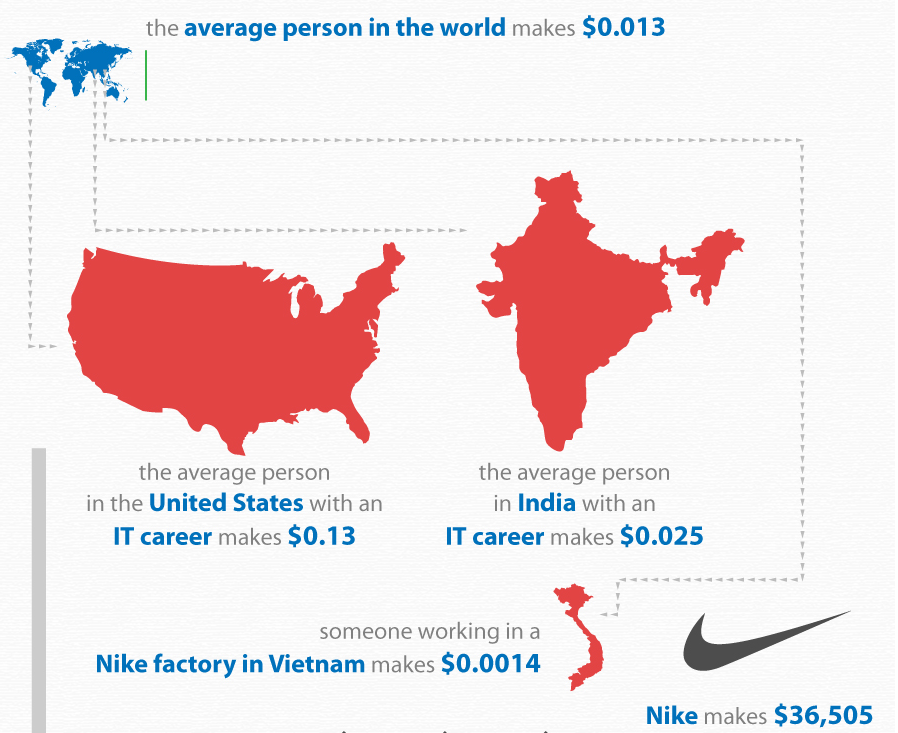 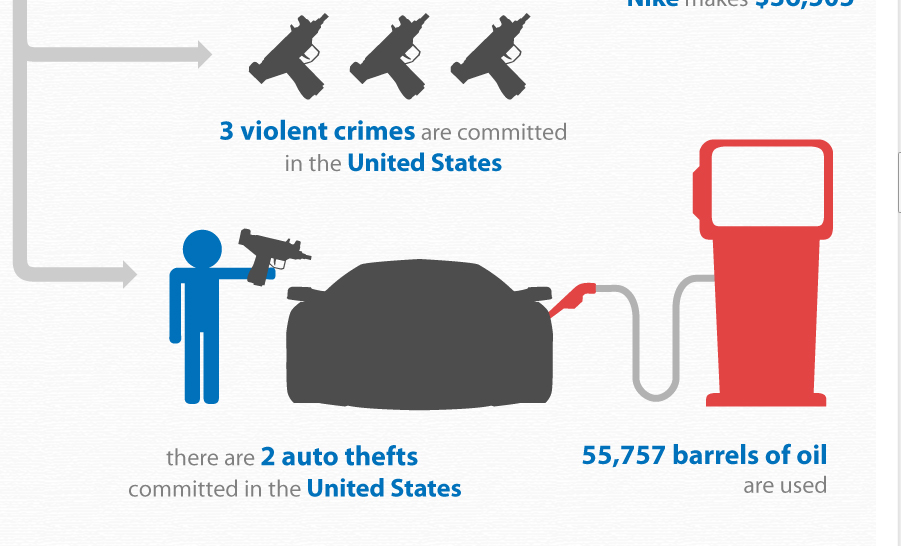 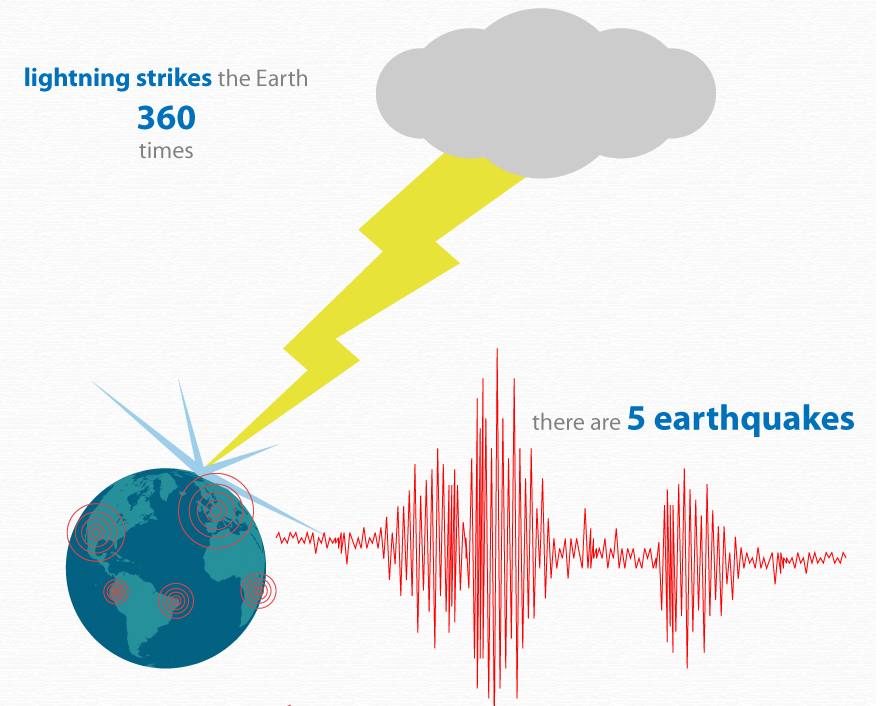 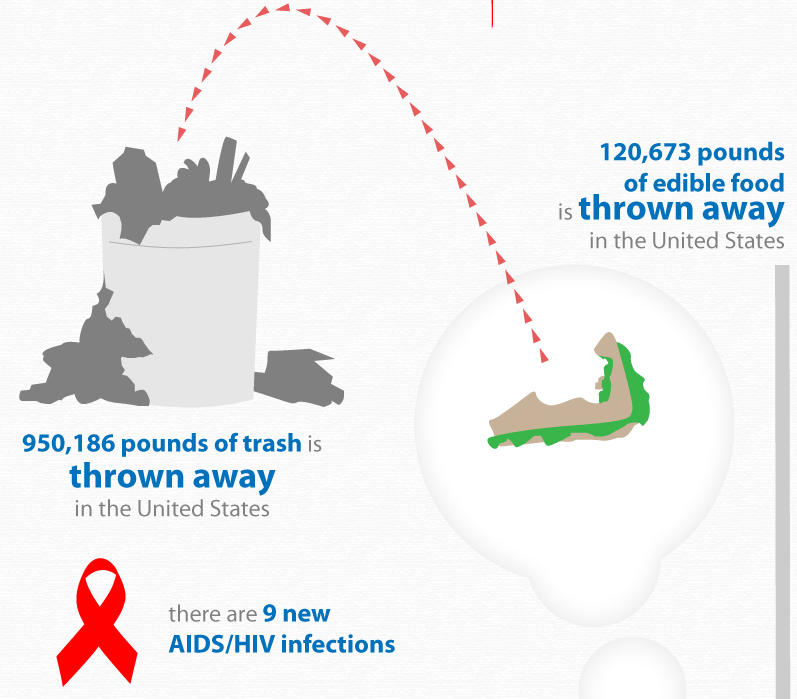 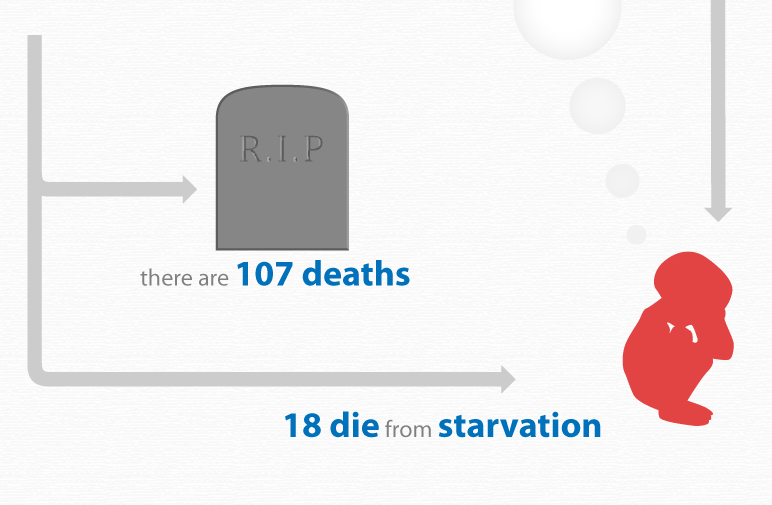 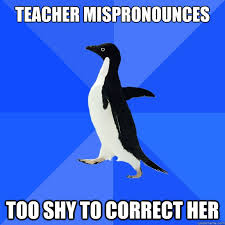 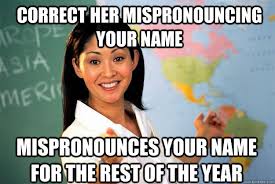